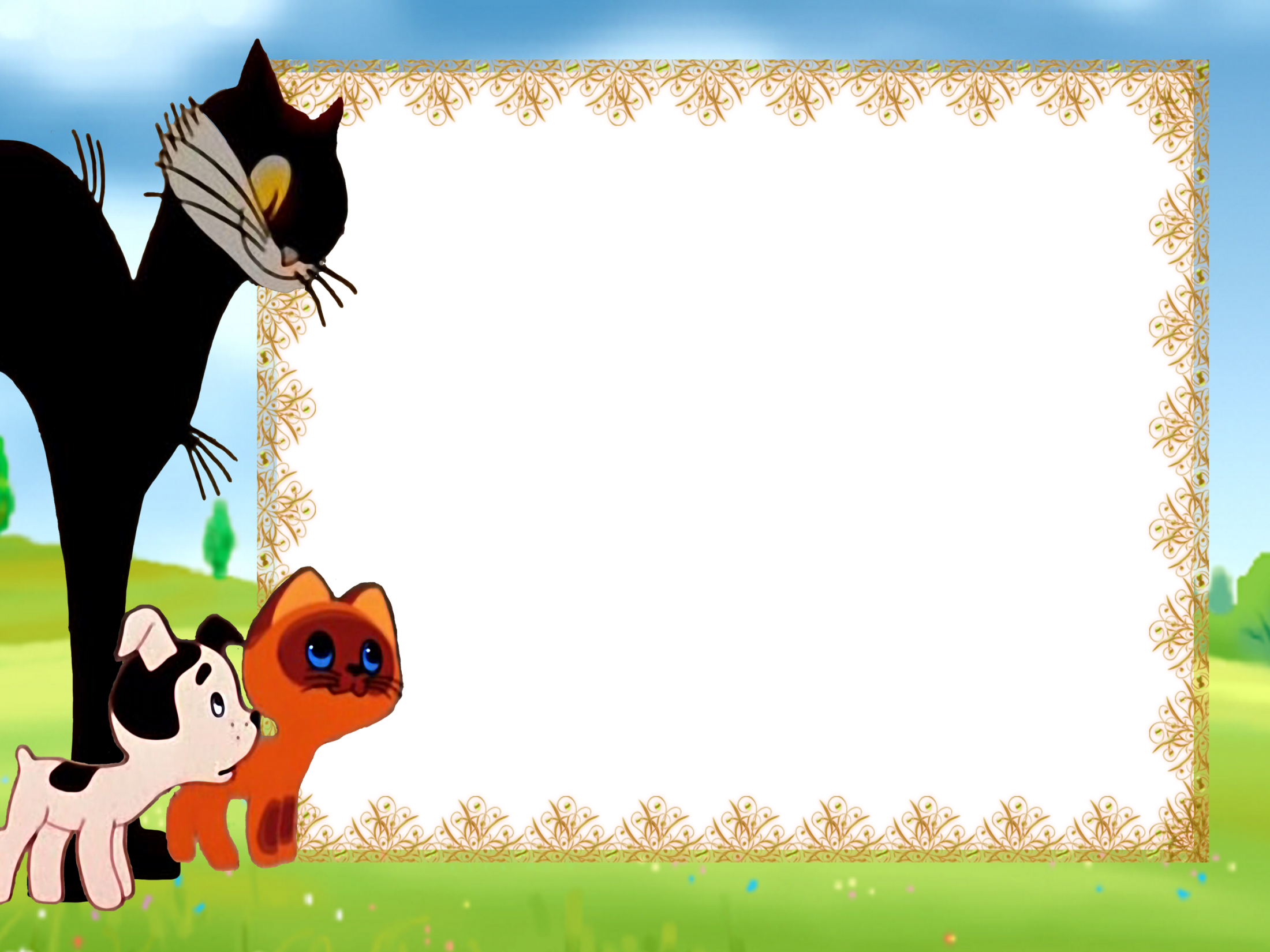 Почему кошки падают на лапы ?
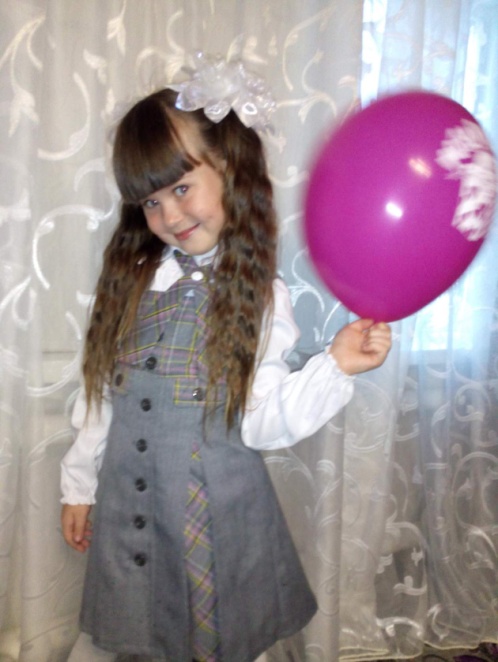 Работу выполнила
ученица 2 класса 
МОУ « СОШ с. Ивановка Ивантеевского района Саратовской  области»
Тулзакова Ангелина Денисовна
Руководитель : Барабошина О.В
учитель начальных  классов
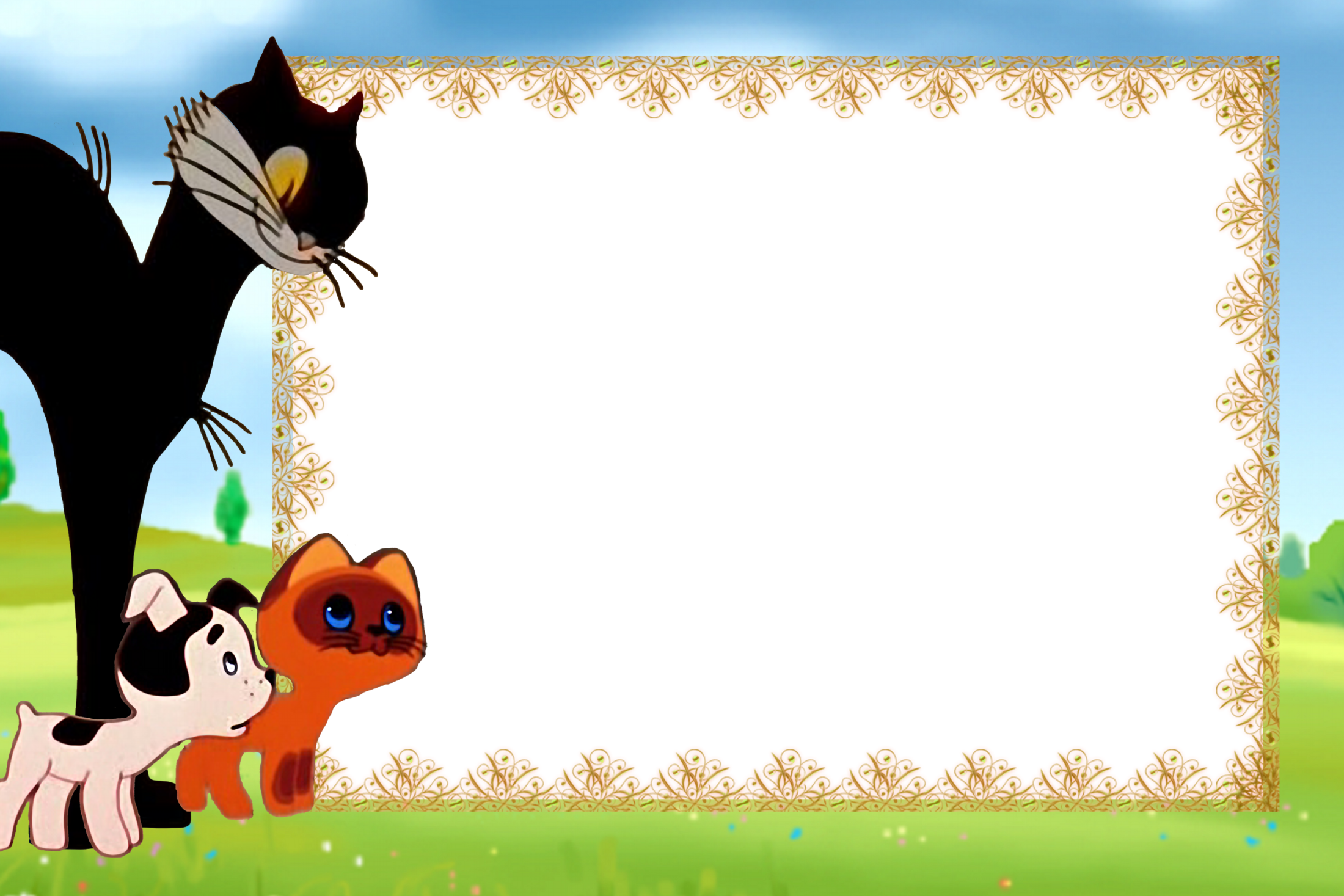 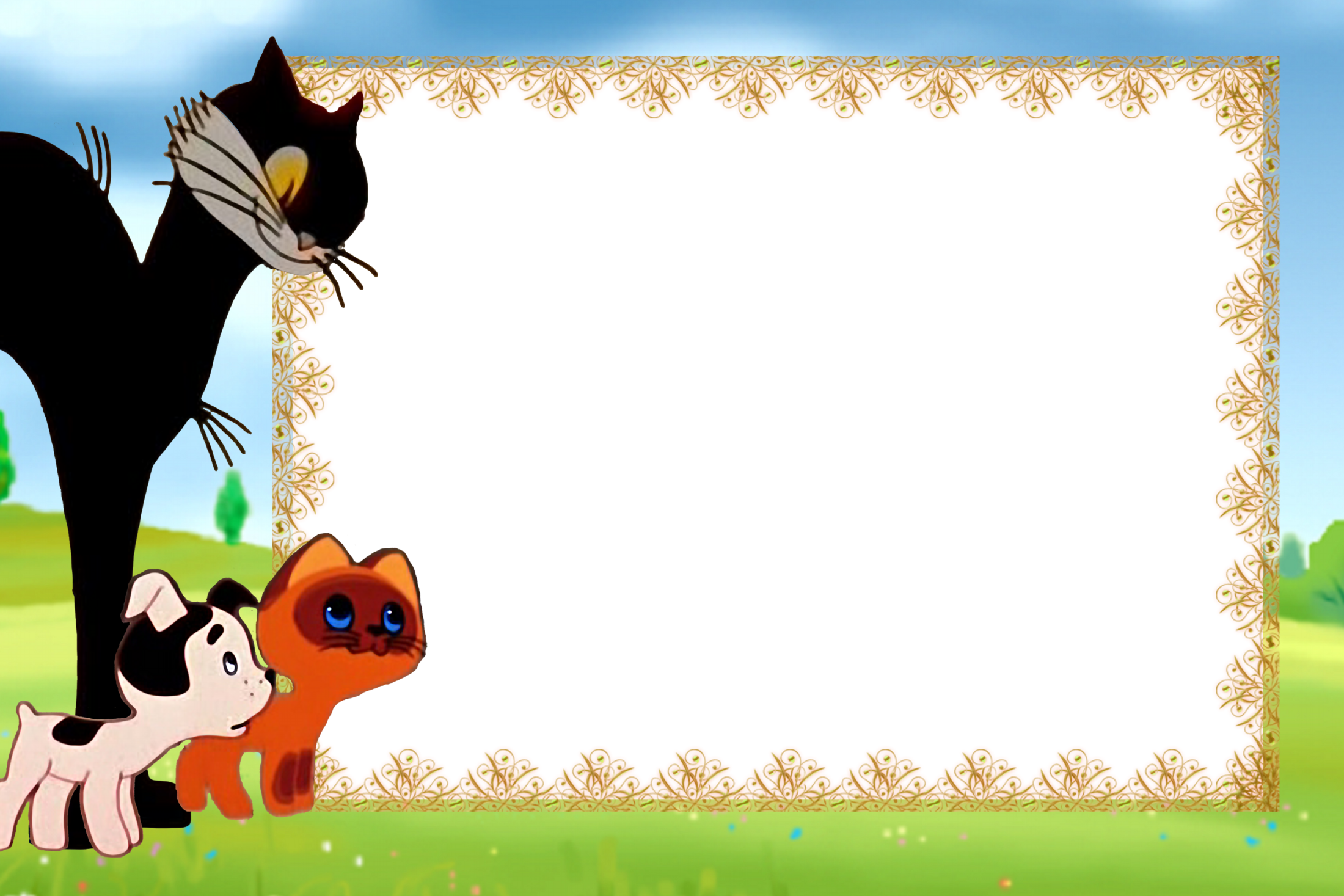 На новый год мама мне подарила энциклопедию о животных. А так как у меня есть кошка Пуша, меня заинтересовала тема о жизни этих удивительных животных. Кошки живут рядом с людьми более десяти тысячелетий. В древнем мире им преклонялись, считая священными животными.  Я прочитала, что очень часто кошки падают с большой высоты и выживают, так как приземляются на лапы.
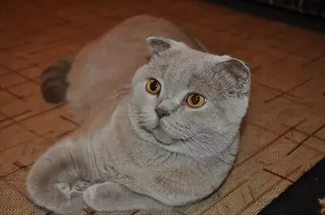 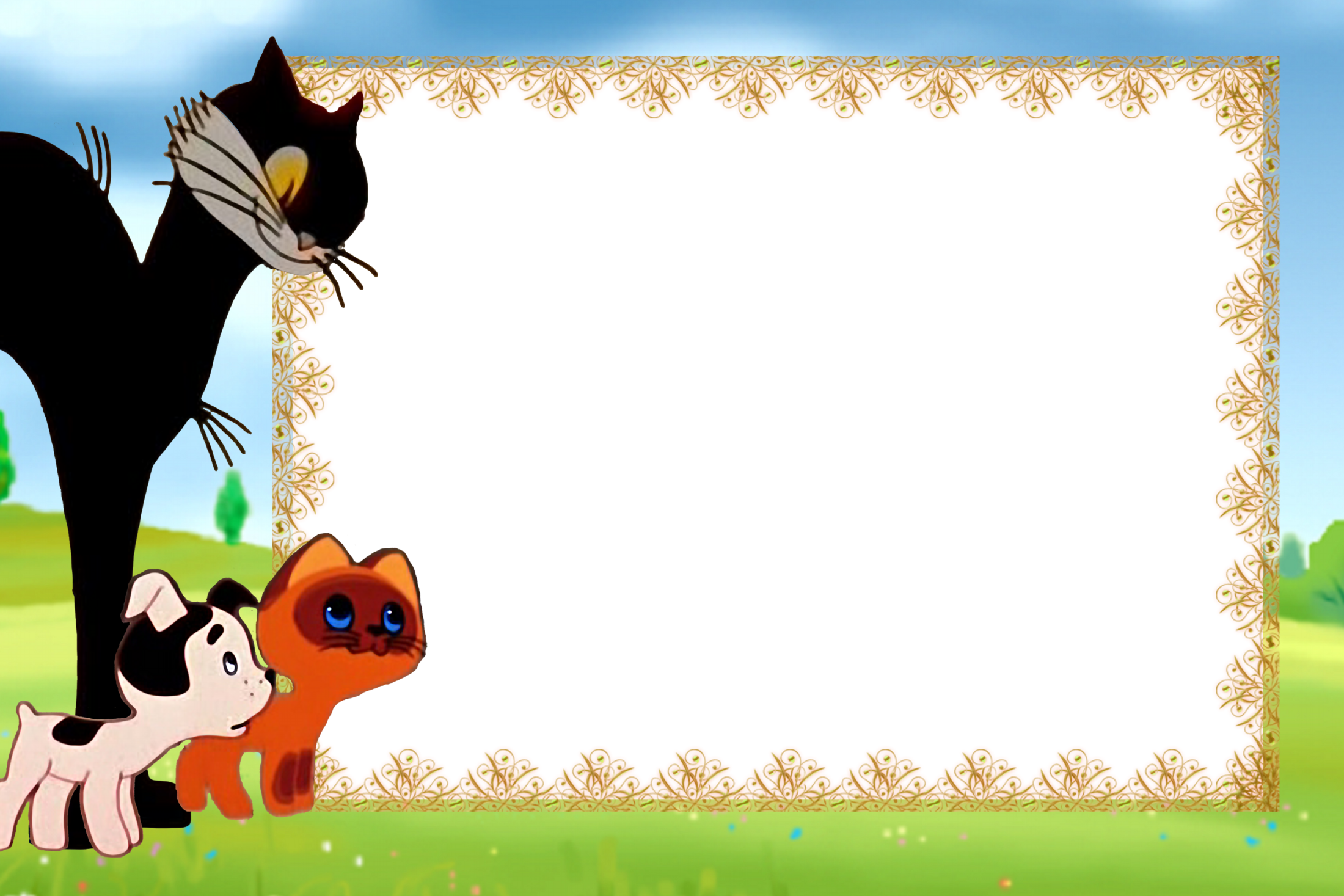 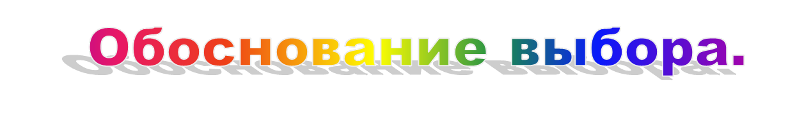 Узнав об этом у меня возник вопрос:
  « Действительно ли кошки падают с большой высоты на лапы и не разбиваются?»
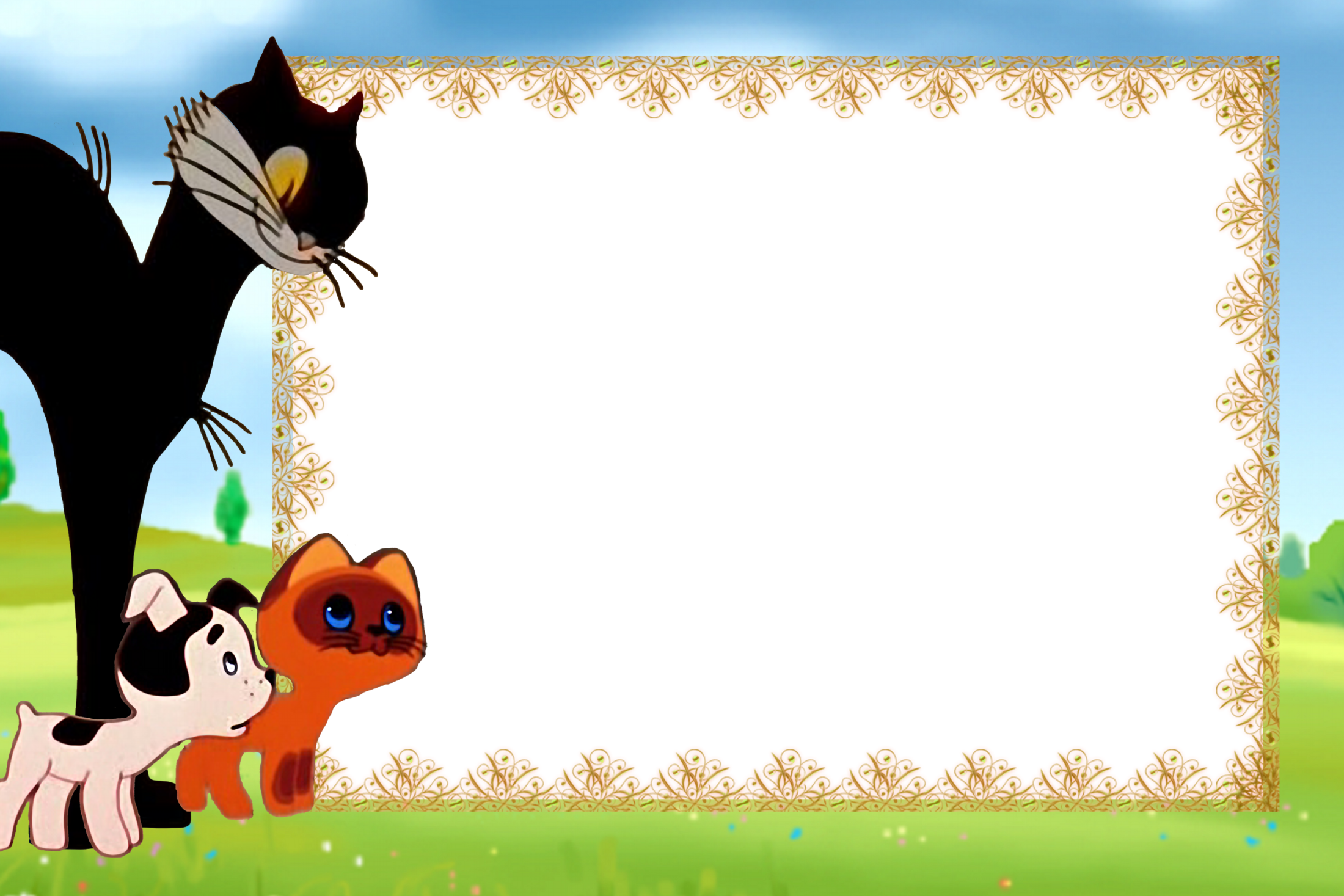 Объект исследования
- моя кошка Пуша
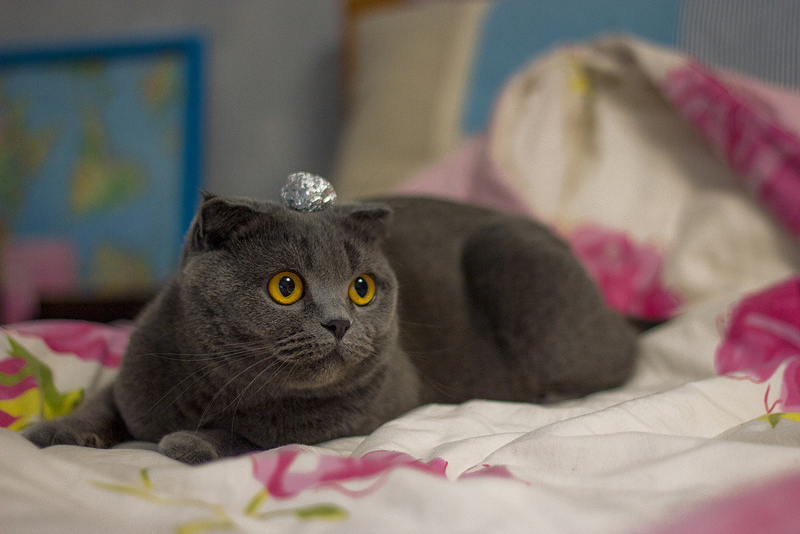 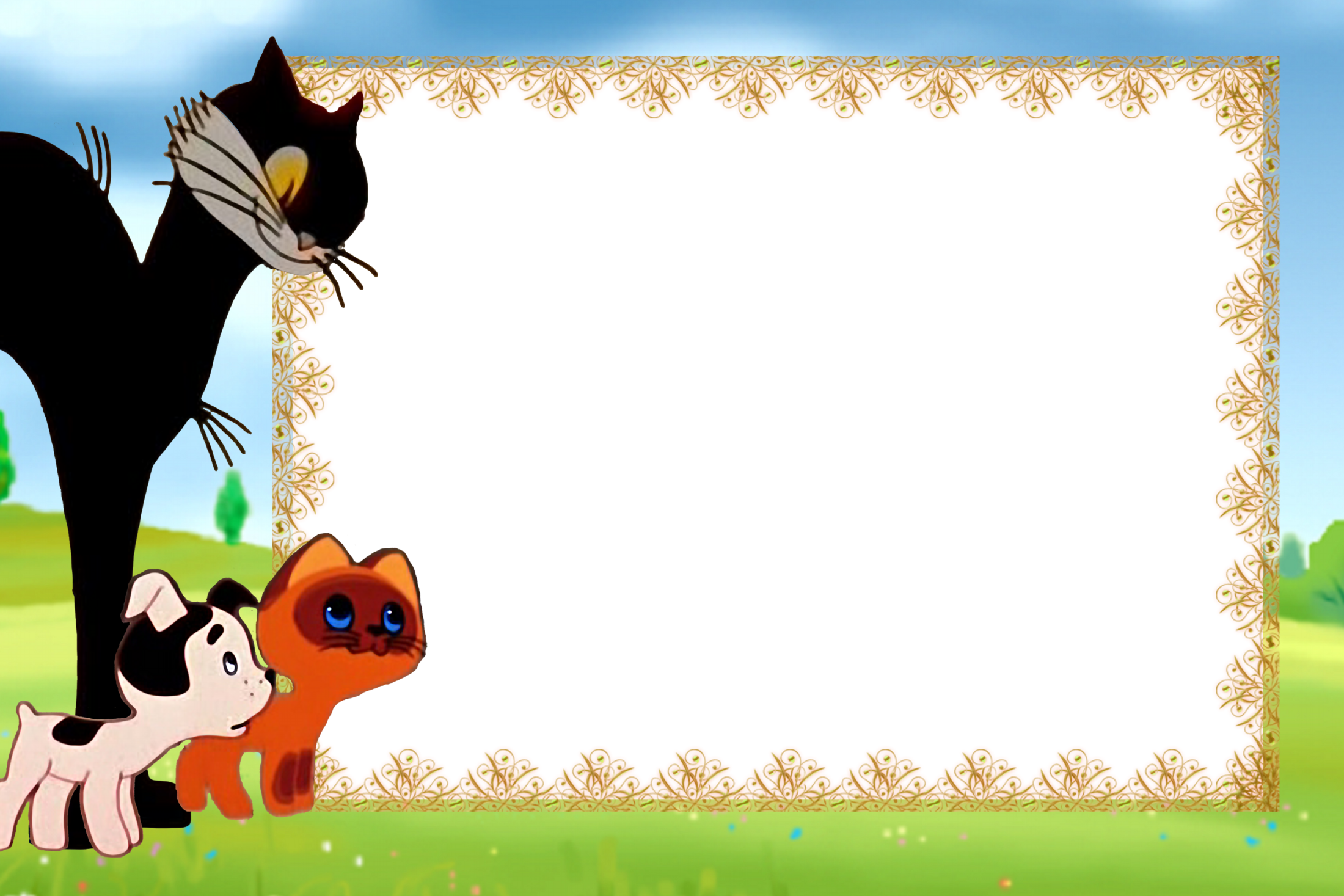 Цель исследования
узнать как можно больше о кошках и понять причину падения на лапы
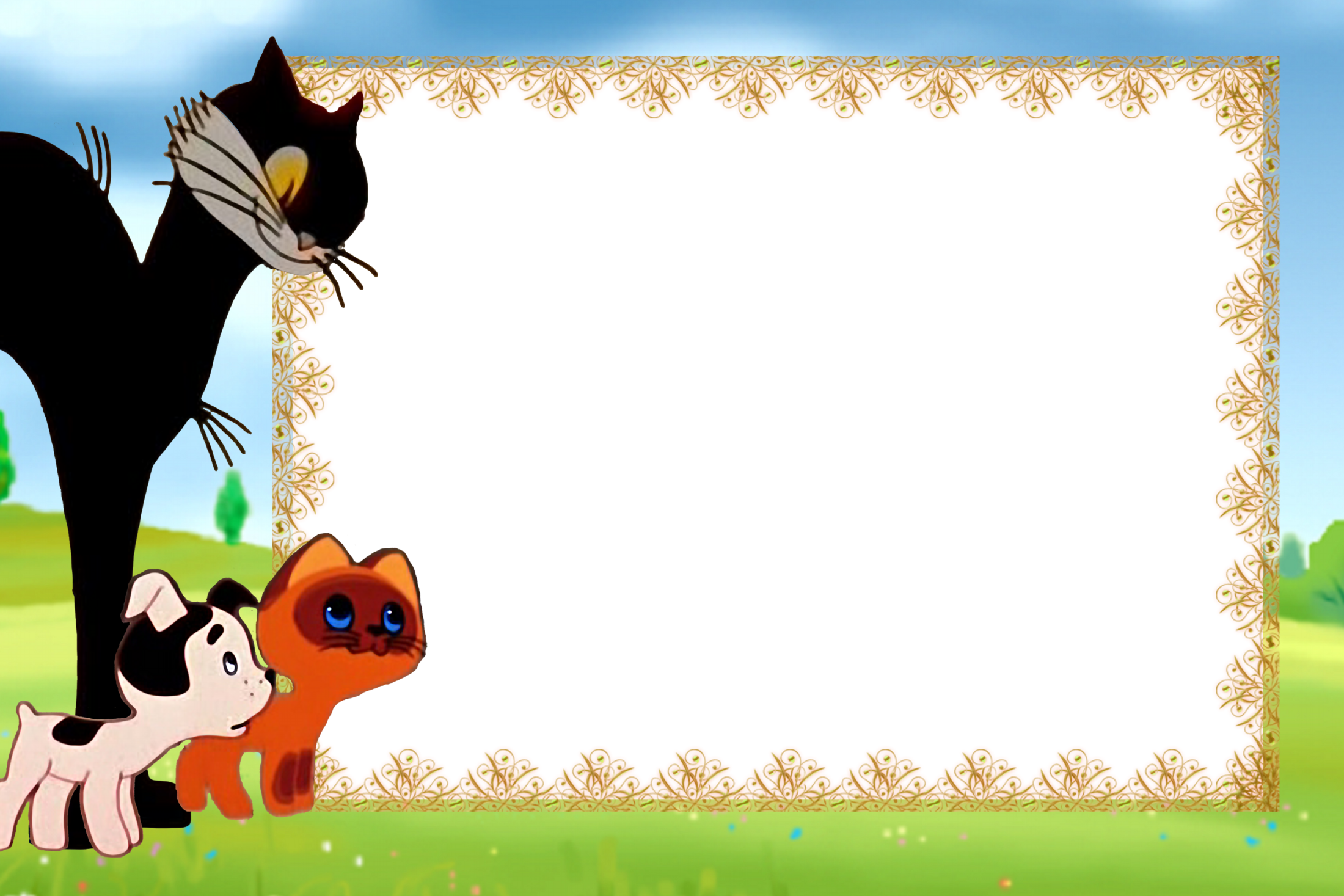 Чтобы достичь цели, мне придётсярешить следующие задачи:

ознакомиться с научными исследованиями

провести эксперимент падения
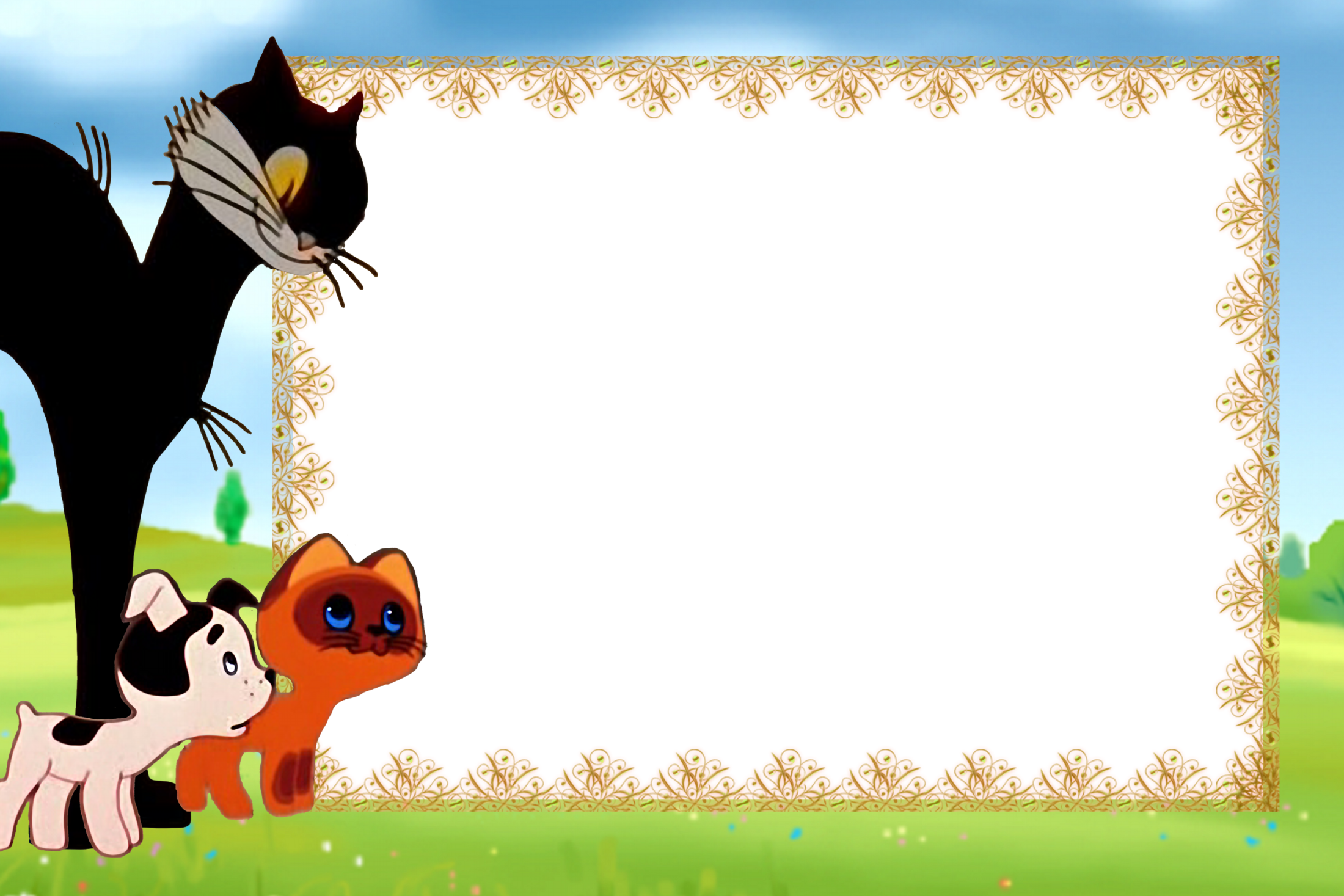 Исследования ученых
Кошками учёные интересовались ещё в далеком прошлом. Проведя ряд экспериментов, они пришли к выводу, что кошки прекрасно меняют положение при падении вниз и всегда приземляются на лапы.
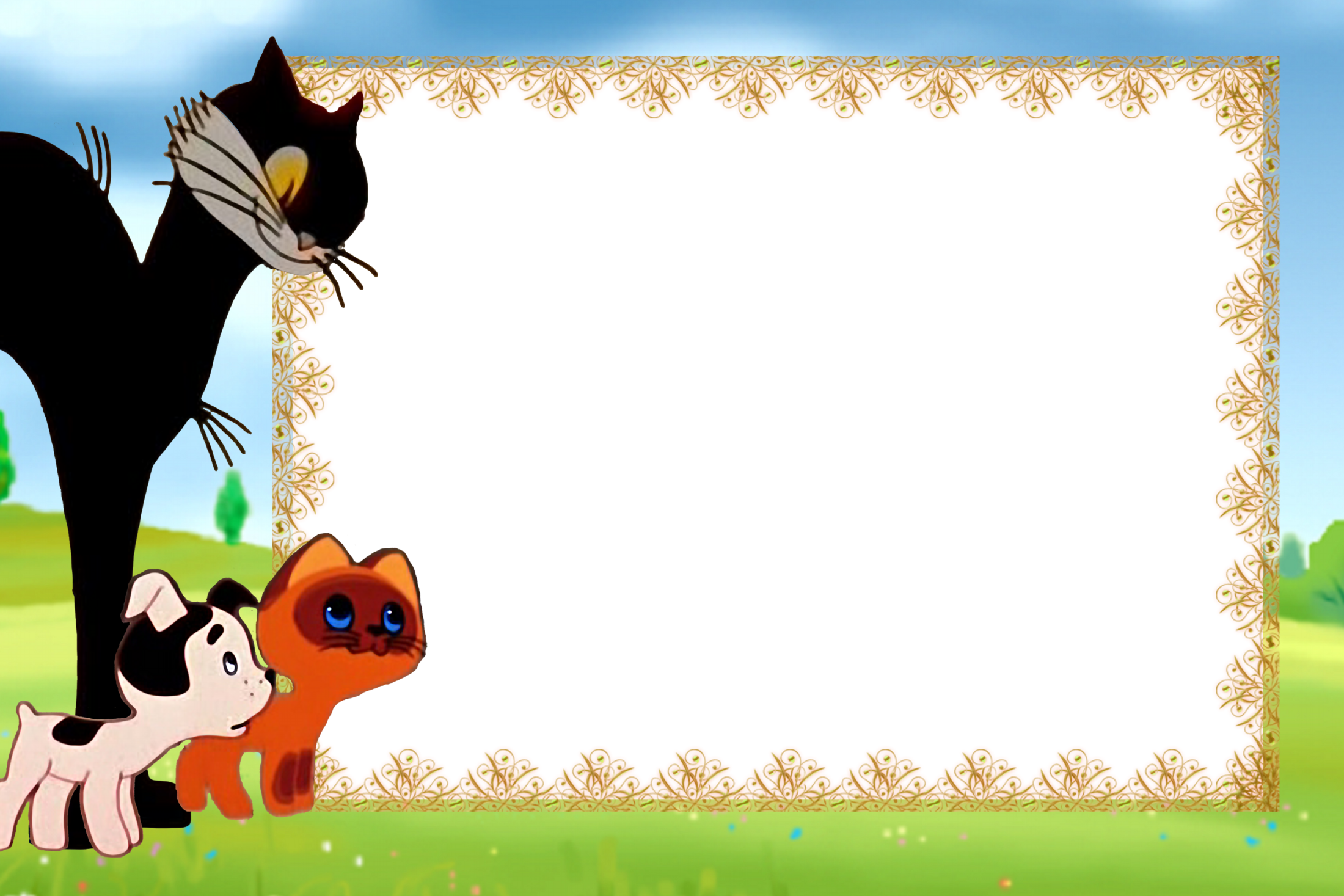 Эксперимент

     Мною был проведен эксперимент, который позволил убедиться на личном опыте, что кошки действительно при падении приземляются на лапы.
 Я взяла Пушу и перевернула ее лапками вверх, после подкинула на высоту . 
      Падение длилось не больше 2 секунд, но даже за это короткое время кошка перевернулась и приземлилась на лапы.
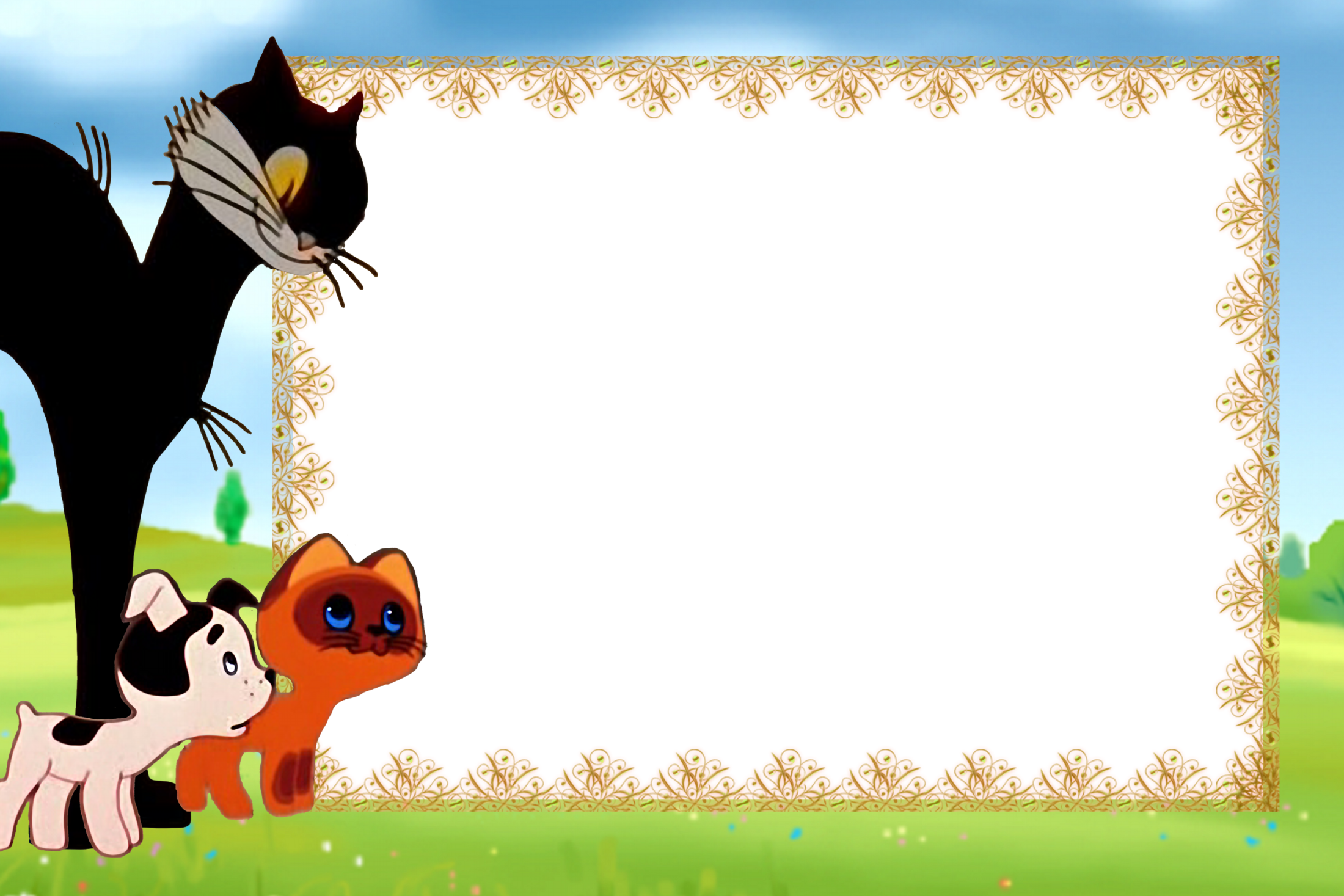 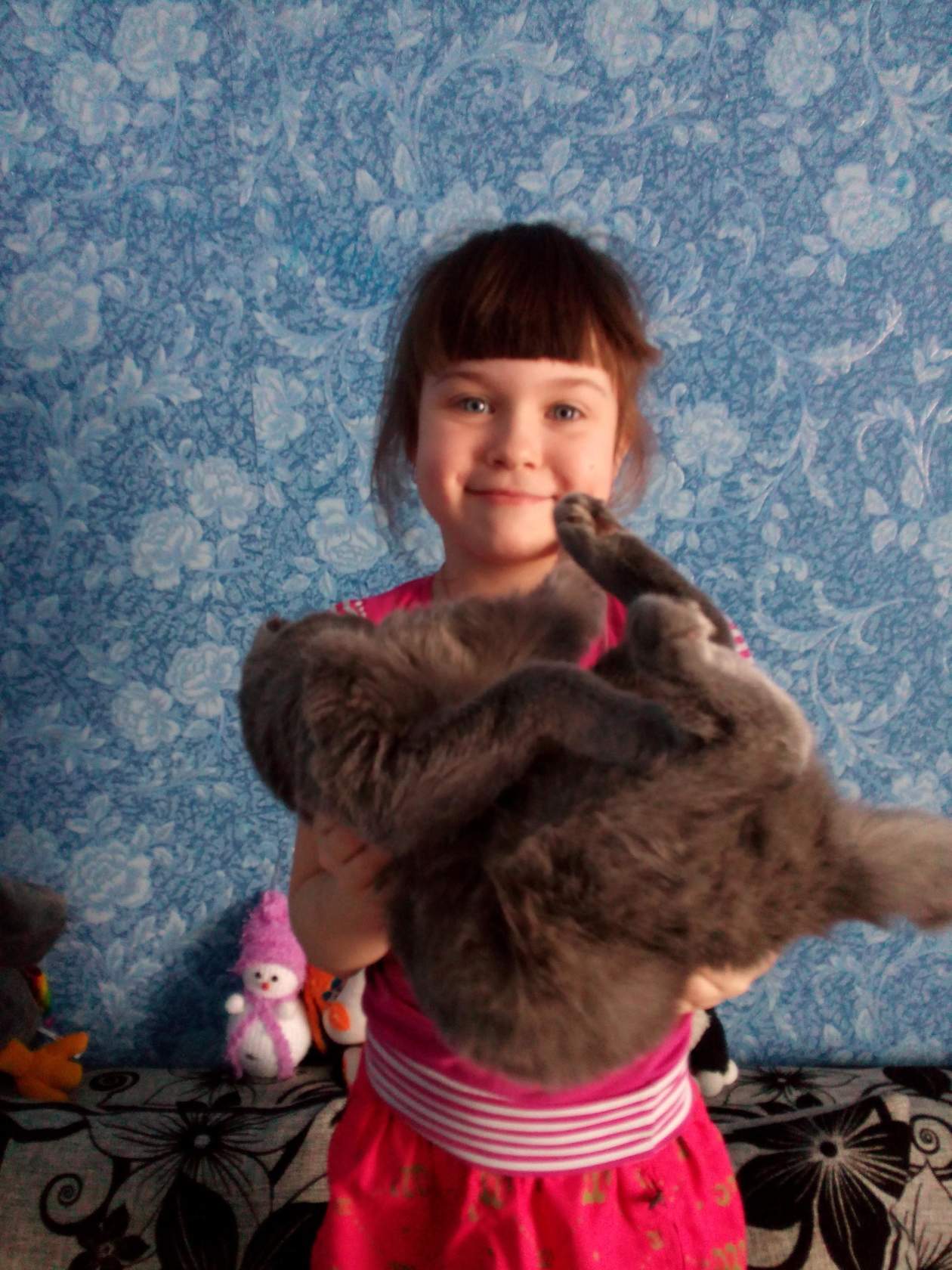 Шаг 1

Беру Пушу лапами вверх, чтобы она смогла продемонстрировать свои способности.
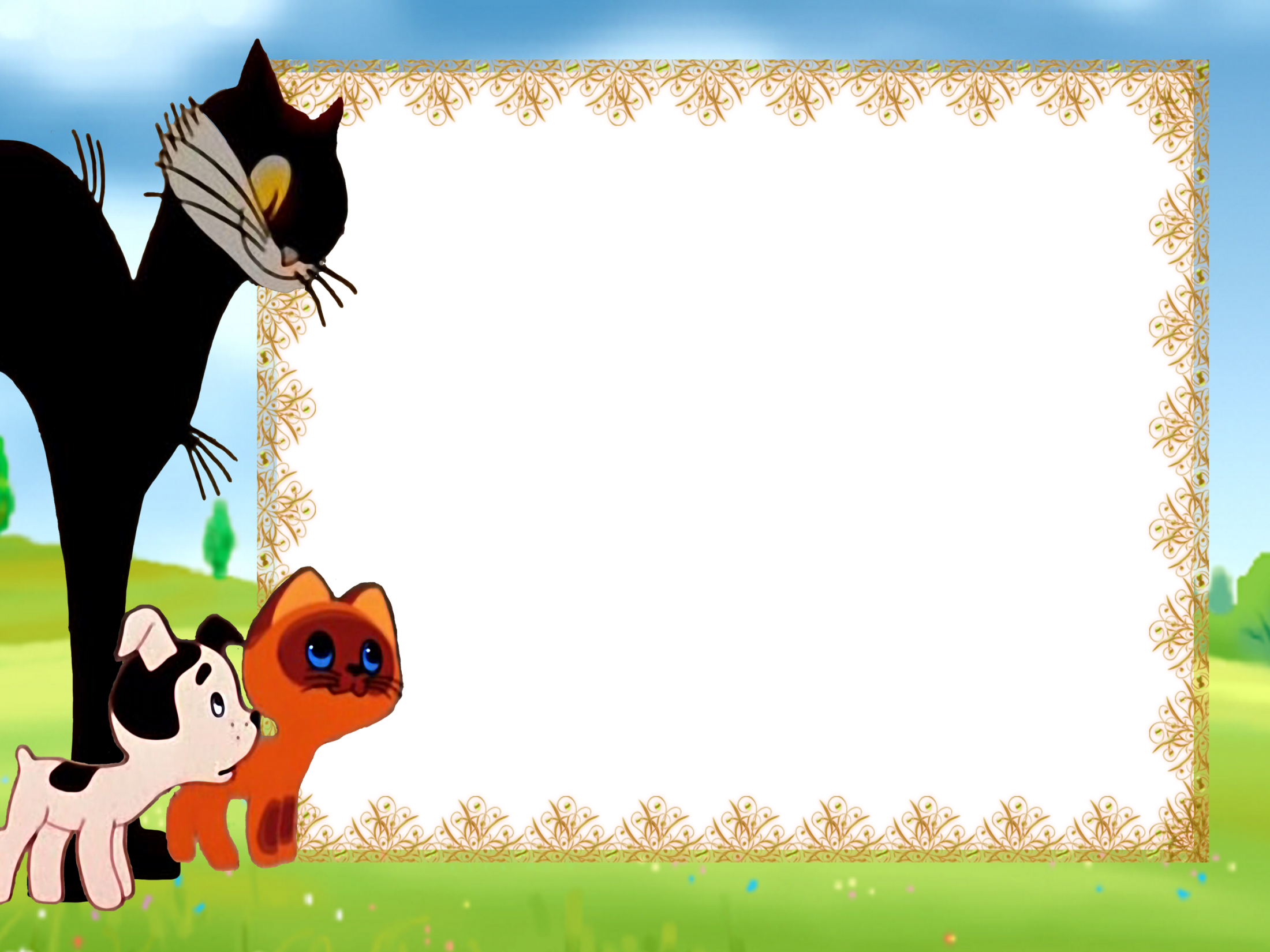 Шаг 2
Подбрасываю вверх и он сразу же переворачивается.
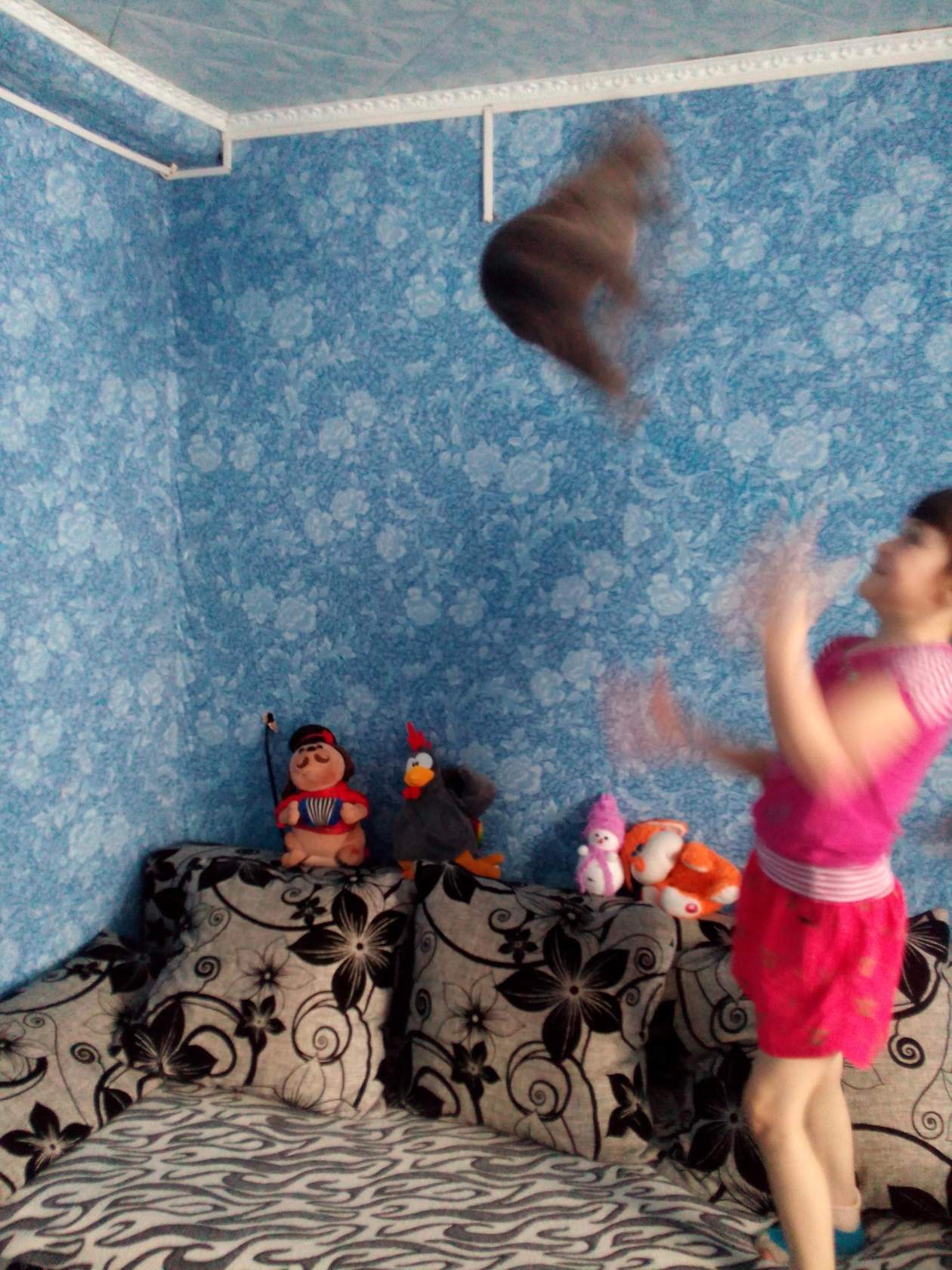 Шаг 2


Подбрасываю вверх и она сразу же переворачивается.
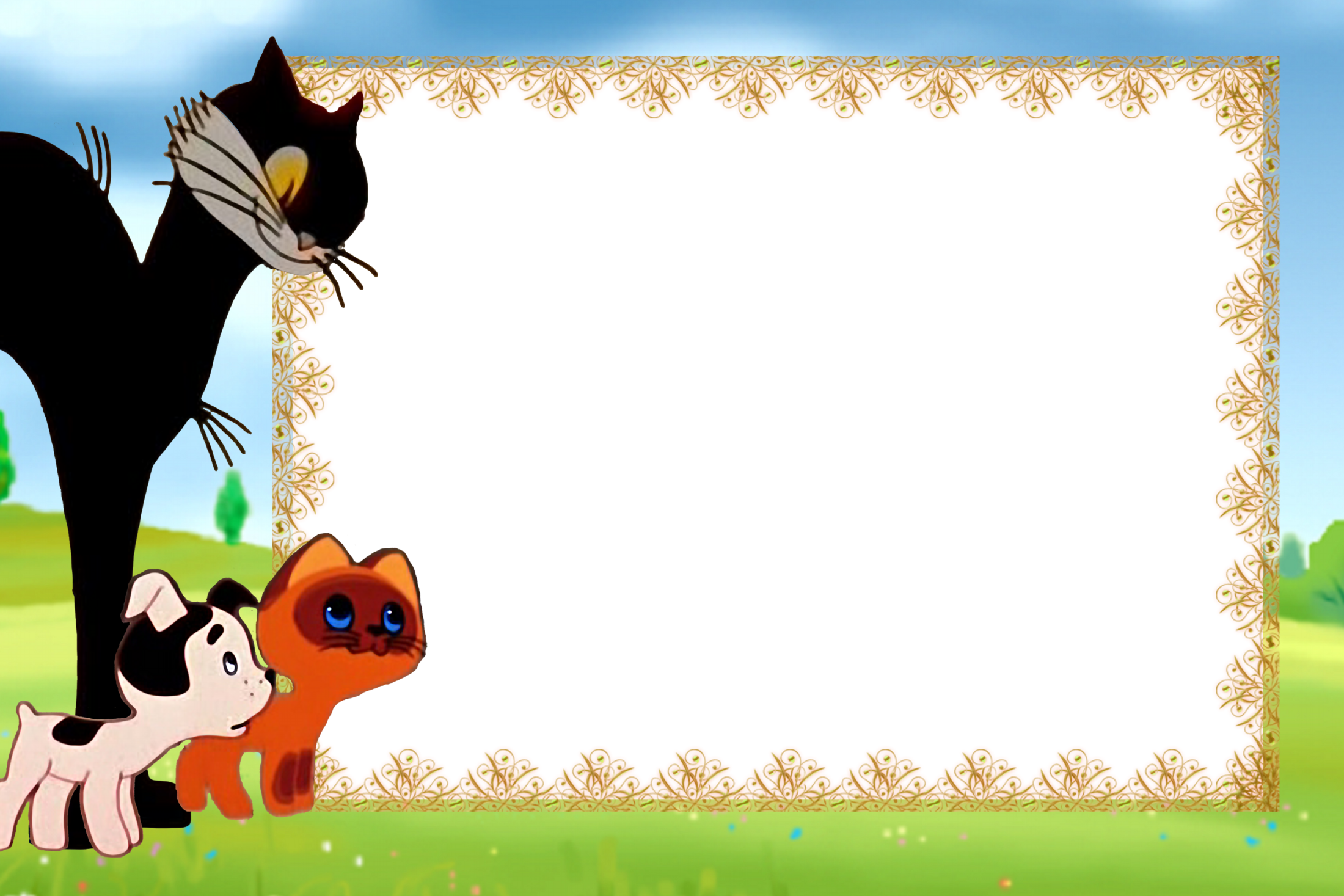 Шаг 3 
Пуша благополучно приземлилась на лапы!
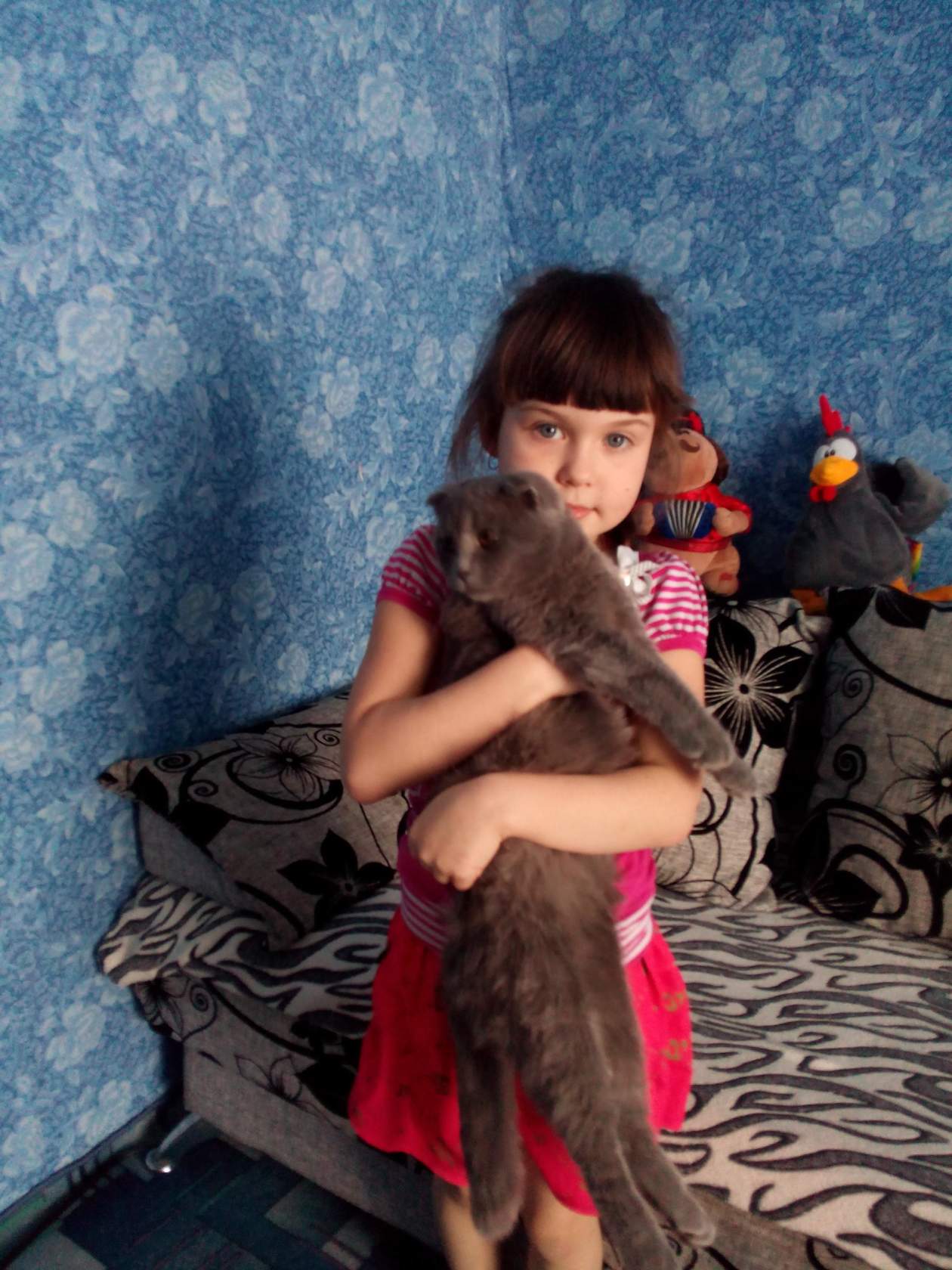 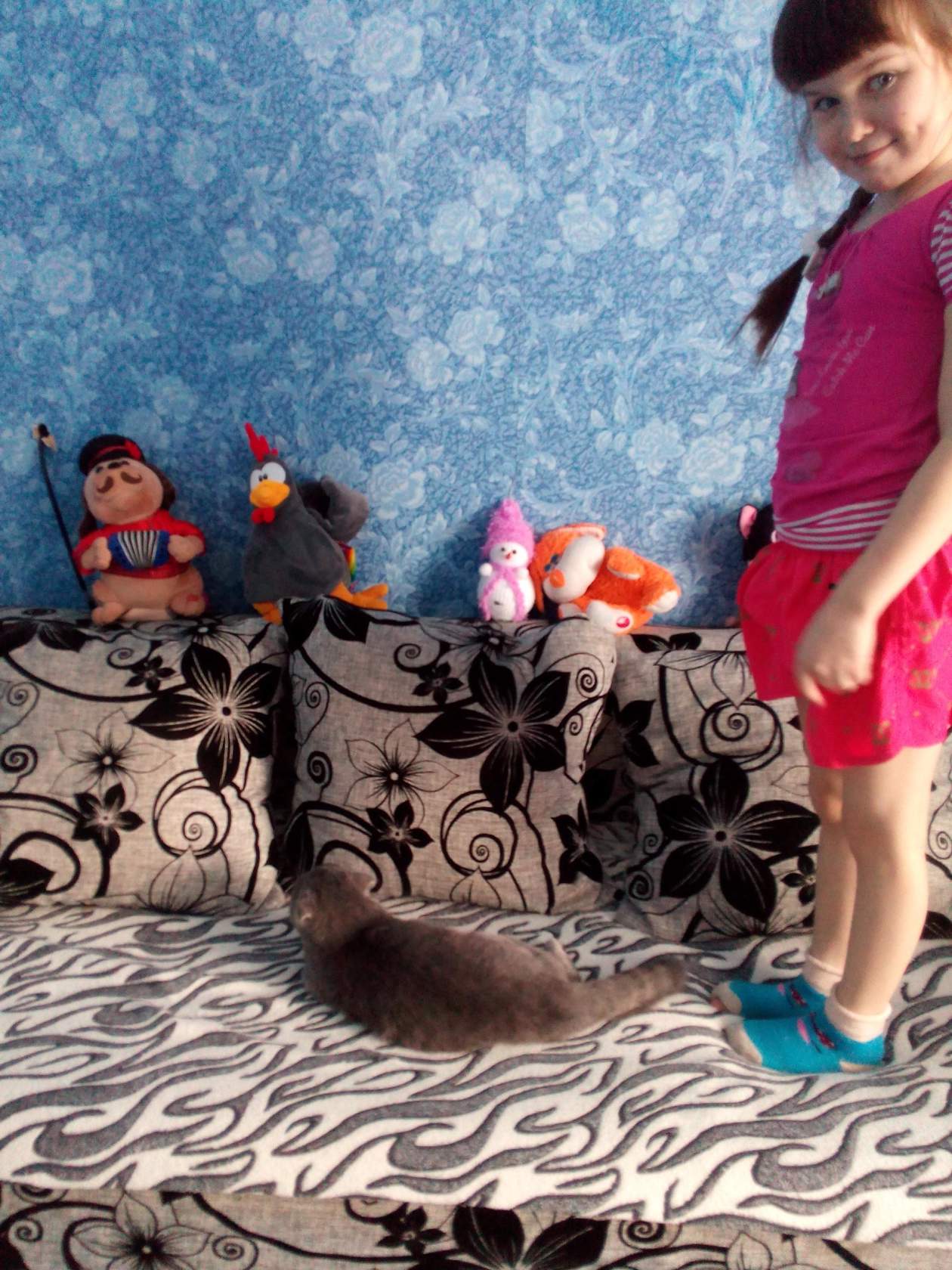 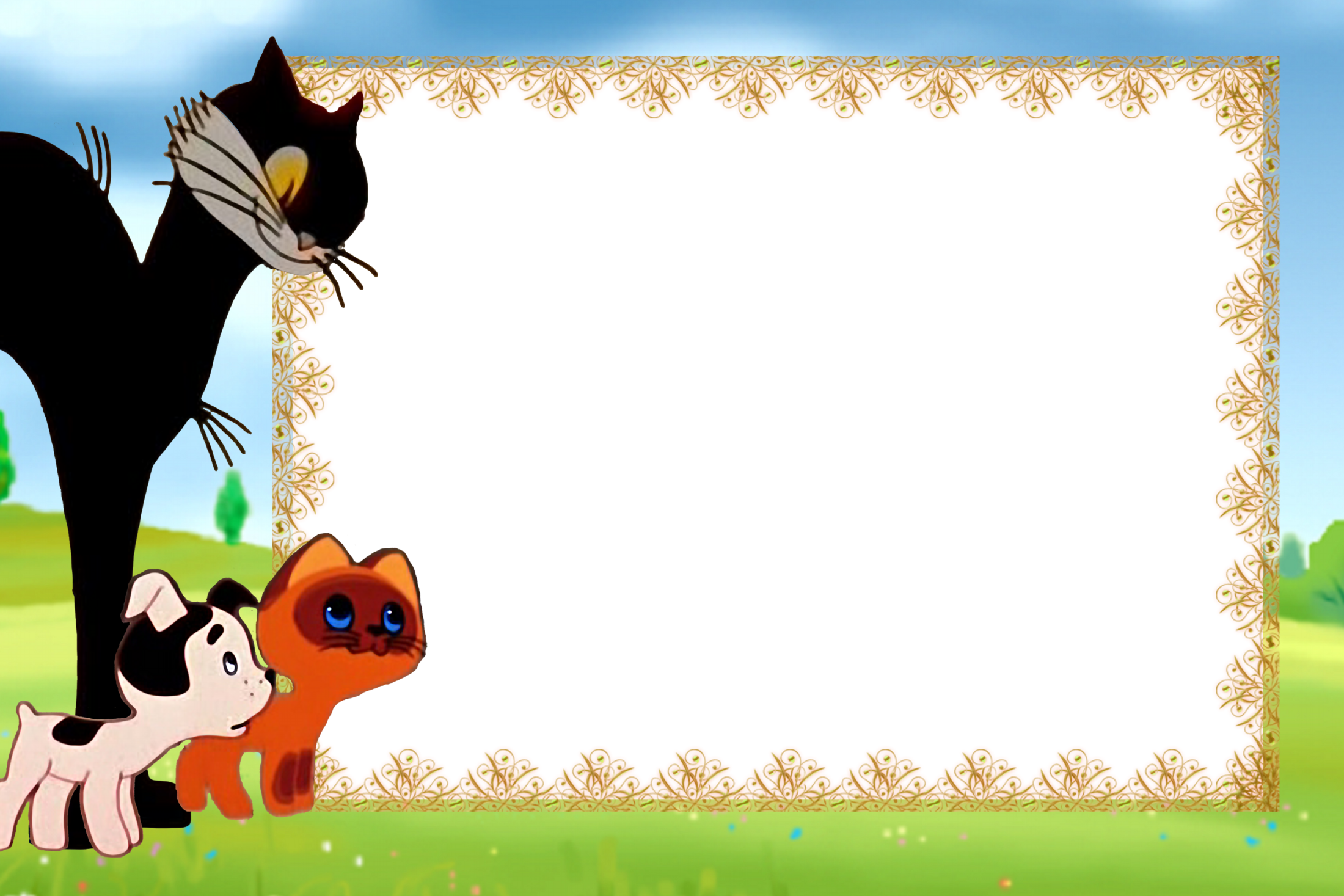 Вывод
    Проделав исследовательскую работу, я удовлетворила свое любопытство и нашла ответ на интересующий вопрос: Почему кошки всегда падают на лапы и не разбиваются?
     Природа научила кошек быть гибкими и ловкими, она заложила в них все необходимые навыки. 
И мой   личный опыт и наблюдения подтверждают, что кошки особенные существа, которые обладают  удивительными способностями.
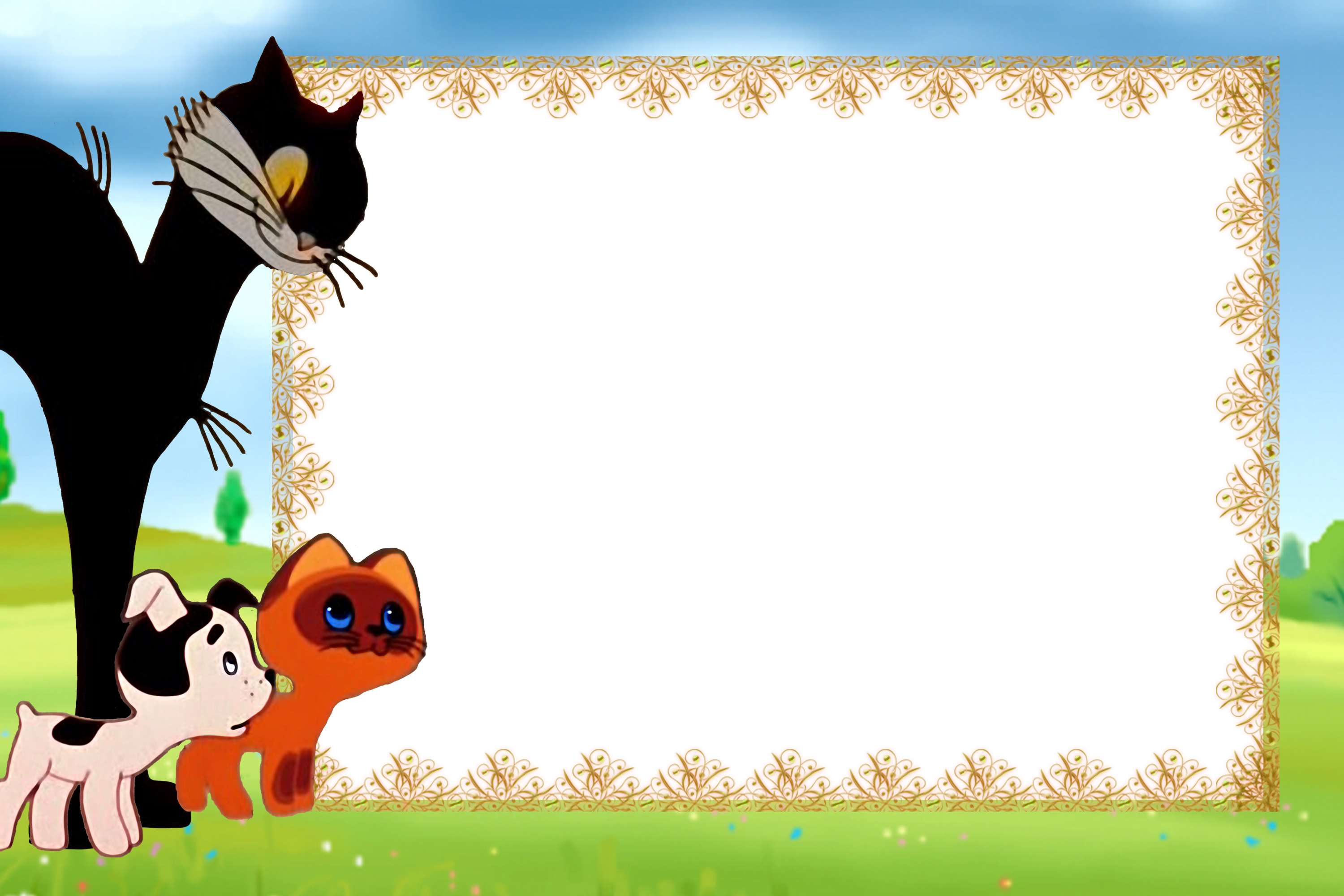 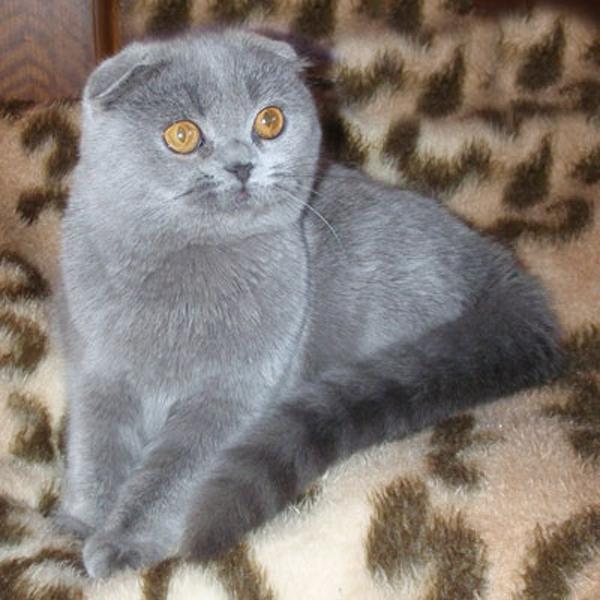 Спасибо
за
внимание!!!